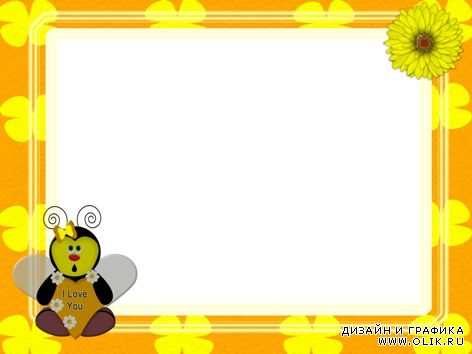 «Весёлая Пчёлка»
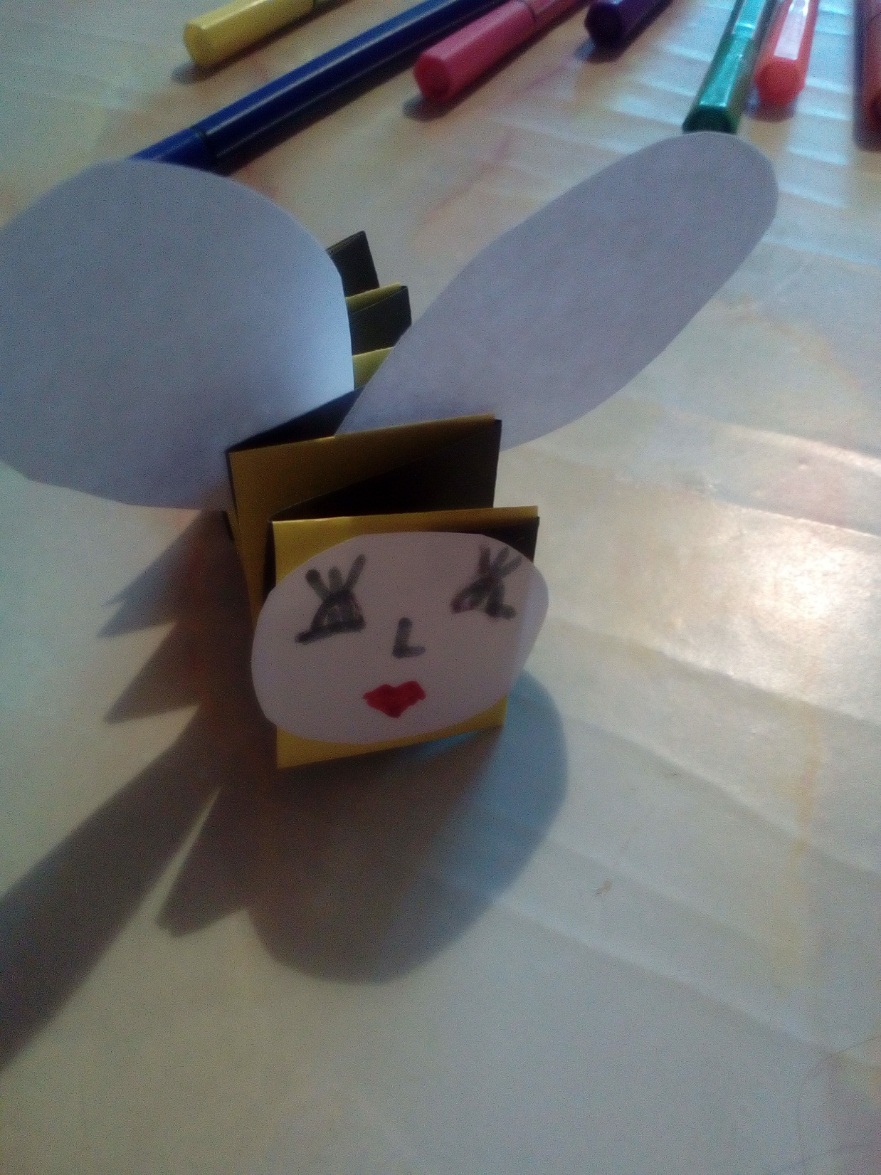 Автор: 
Воспитатель
Сёмкина А.М.
Для работы вам понадобятся:
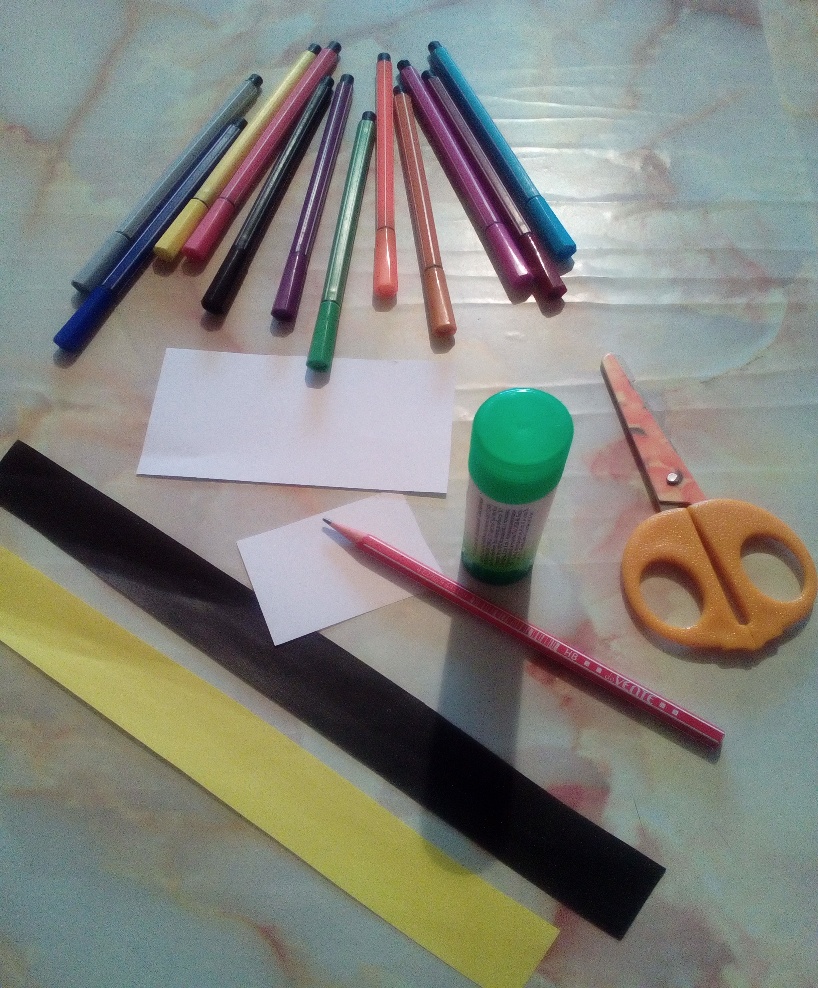 1.Две полоски цветной бумаги: чёрная и жёлтая
2. два прямоугольника белой бумаги (большой и маленький)
3.Ножницы
4.Простой карандаш
5.Клей
6. фломастеры
Итак, начнём!
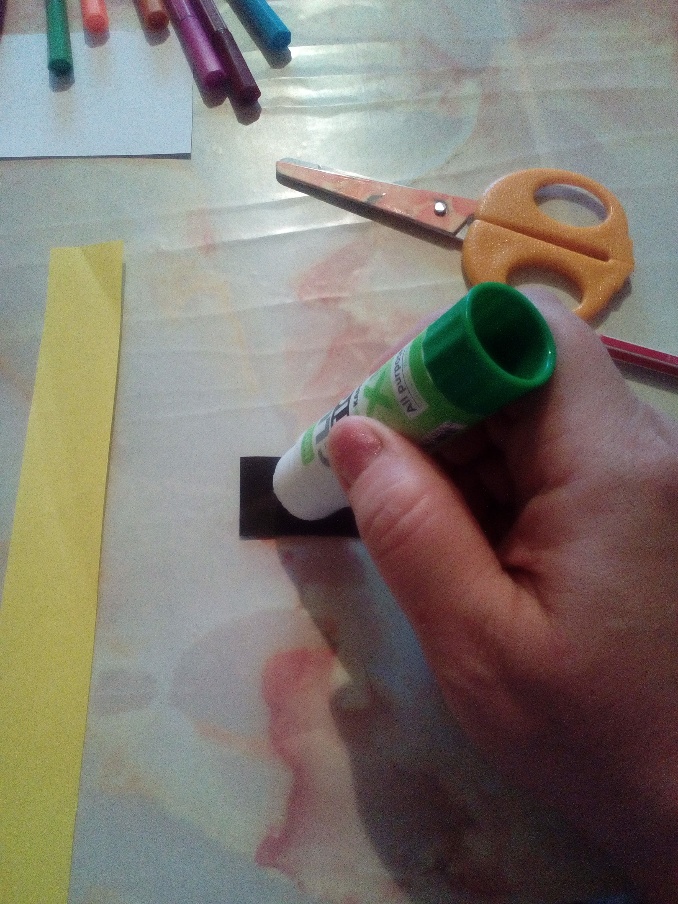 Край чёрной полоски мажем клеем
Накладываем на него край жёлтой полоски под прямым углом (как на фото) и хорошенько прижимаем пальчиками
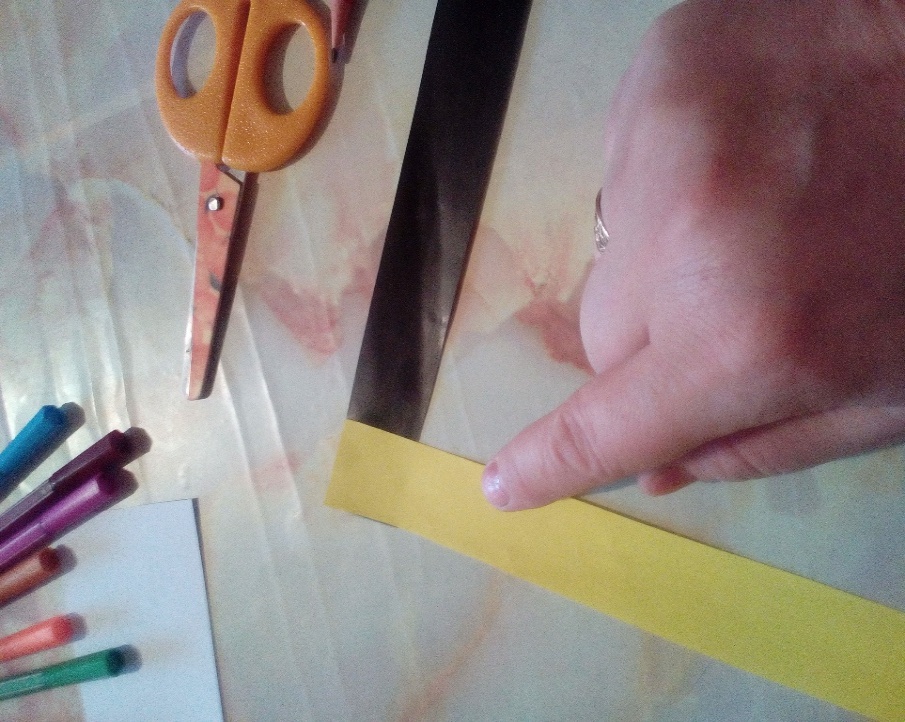 Далее:
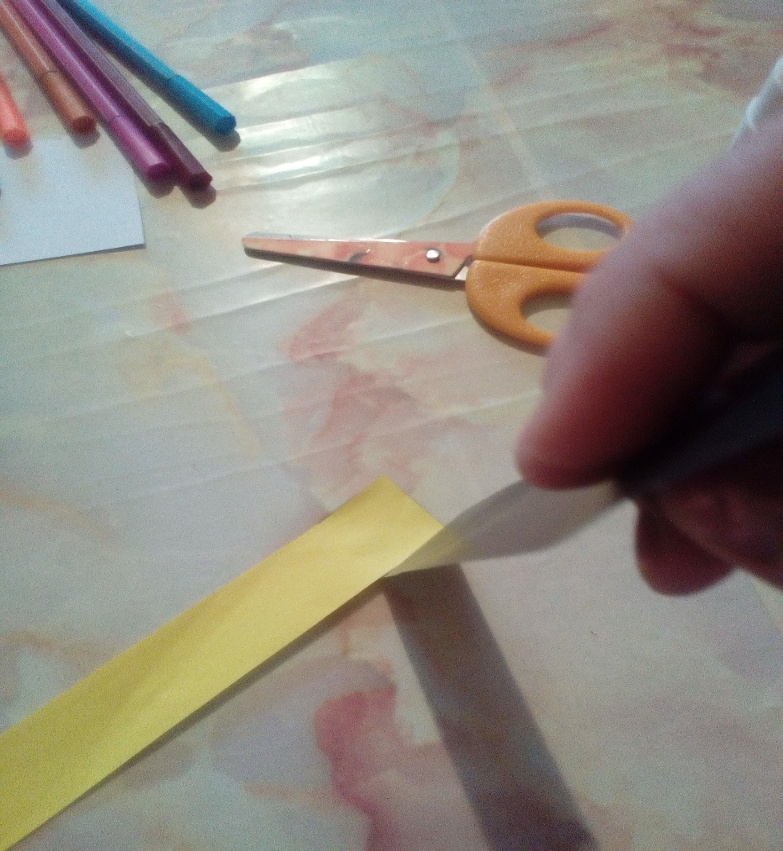 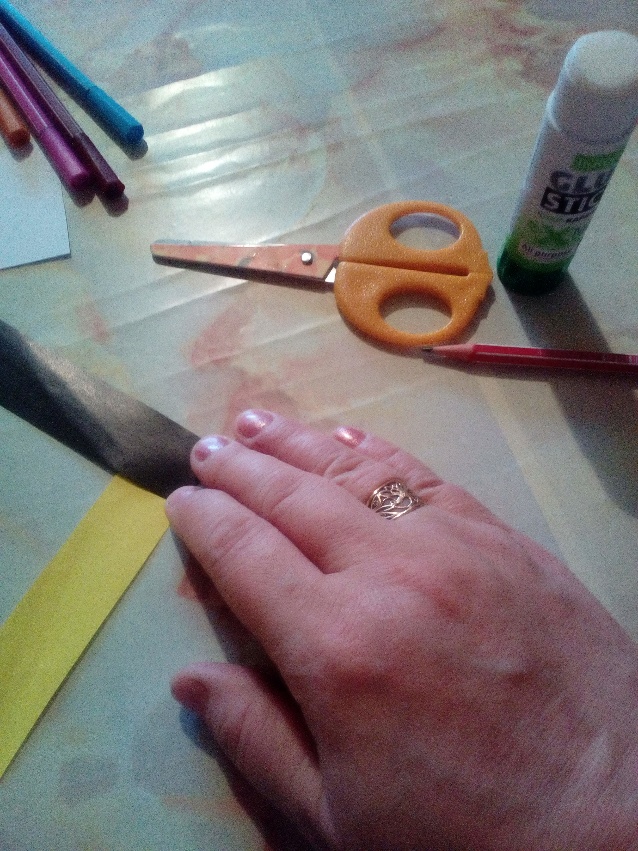 1. Свободный край чёрной полоски поднимаем и сгибаем в противоположную сторону (как на фото)
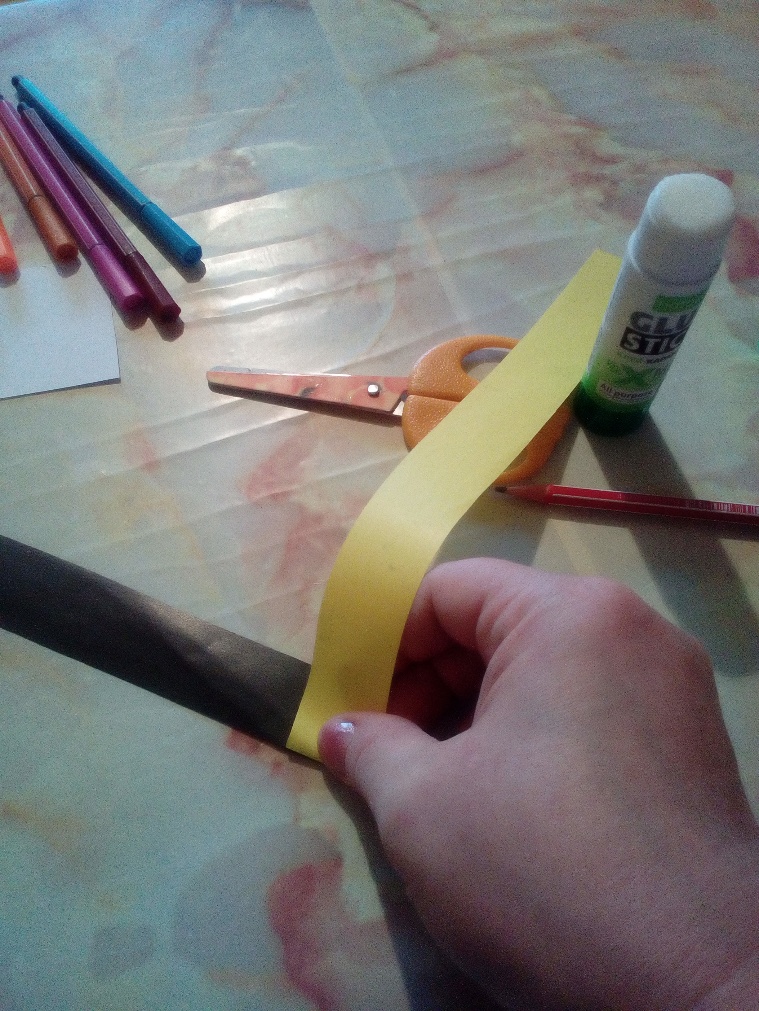 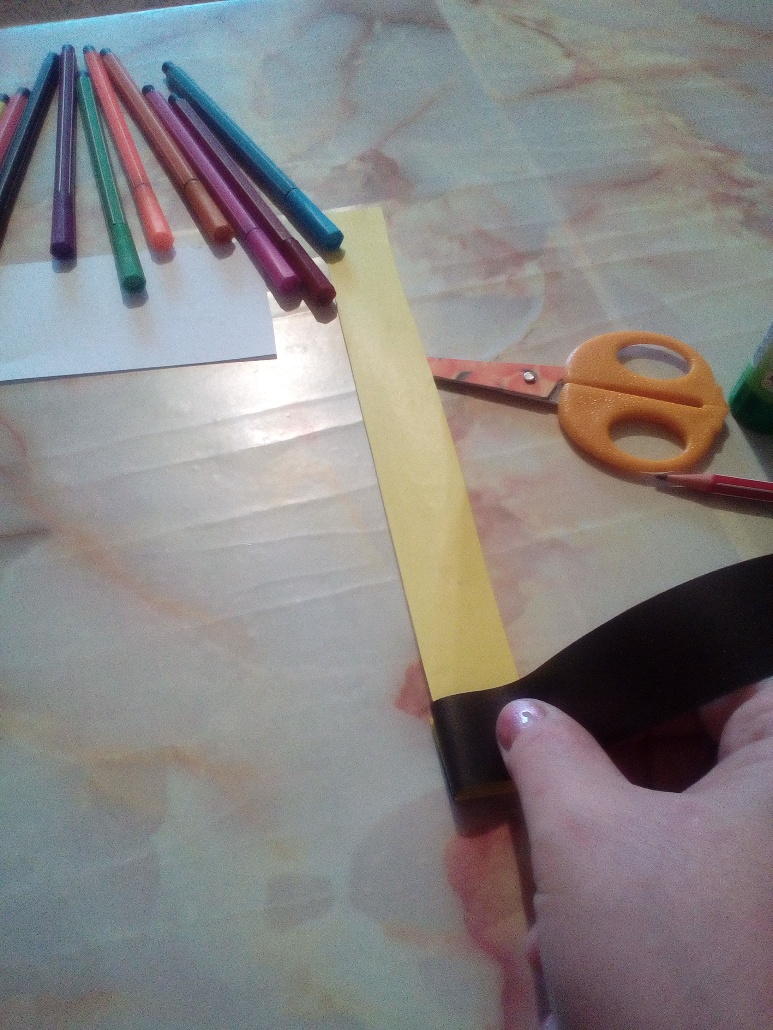 Затем, проделываем эту операцию поочередно с жёлтой и черной полосками пока они не закончатся
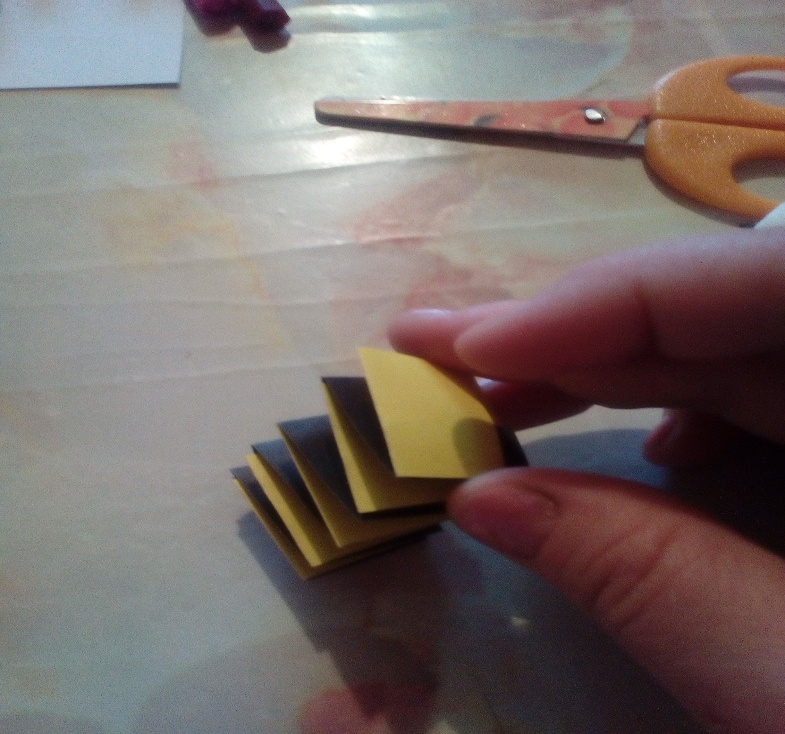 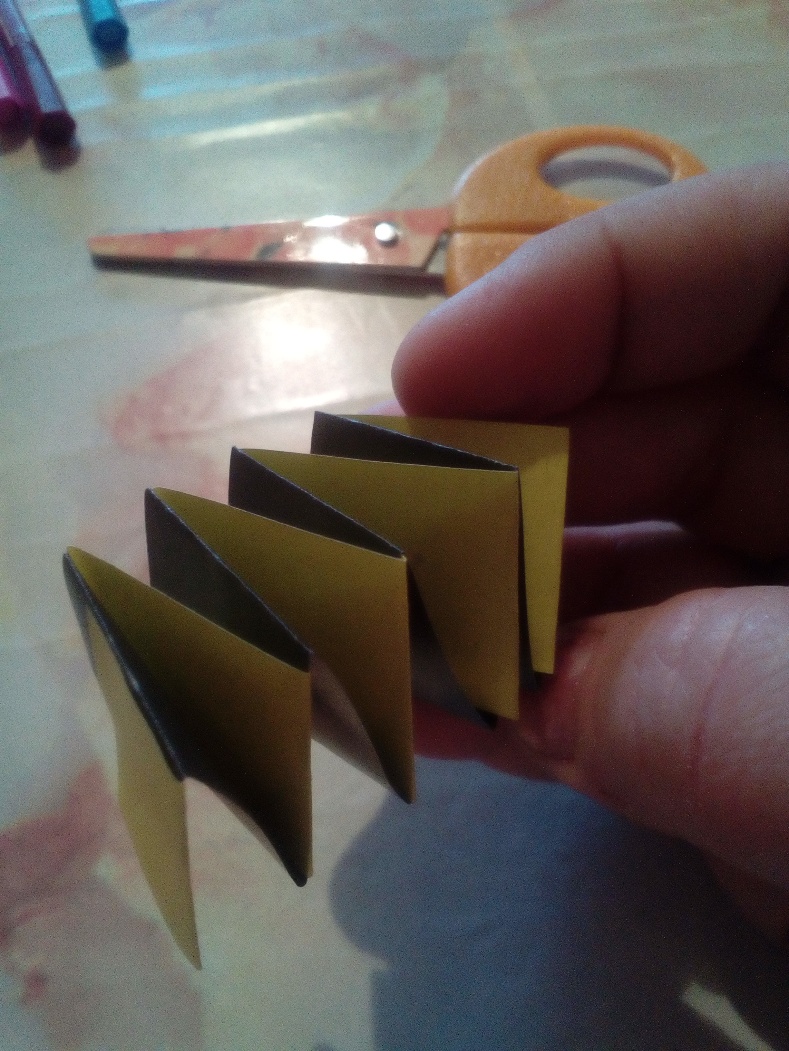 Последние уголки жёлтой и черной бумаги склеиваем.У вас должна получиться вот такая жёлто-чёрная змейка – это тело нашей пчёлки
Большой прямоугольник белой бумаги сгибаем пополам, чтобы получилась «книжка» (см. фото)
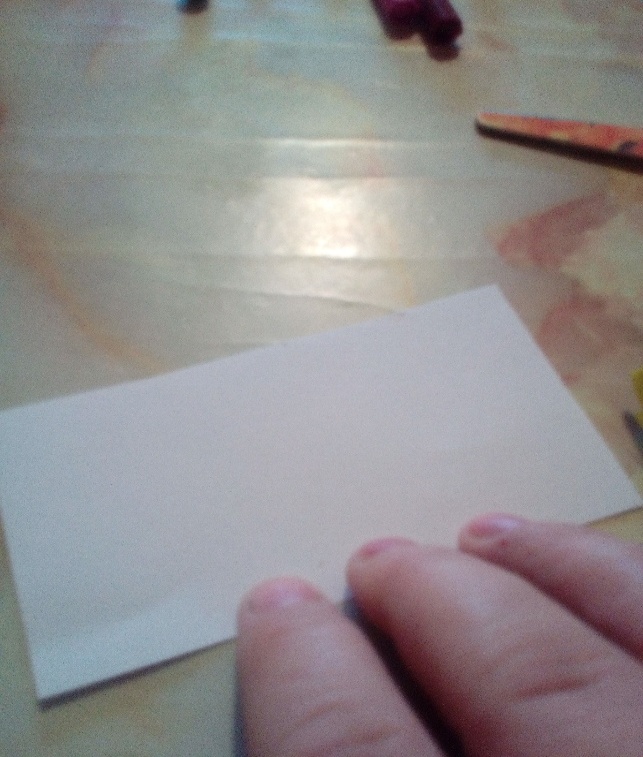 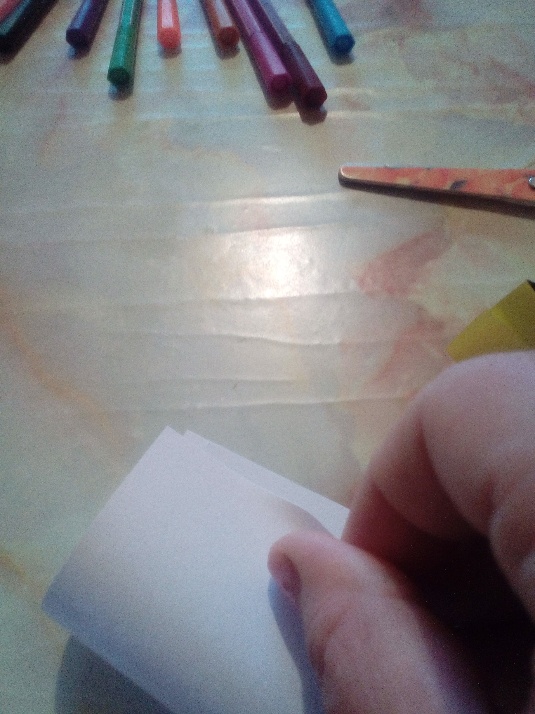 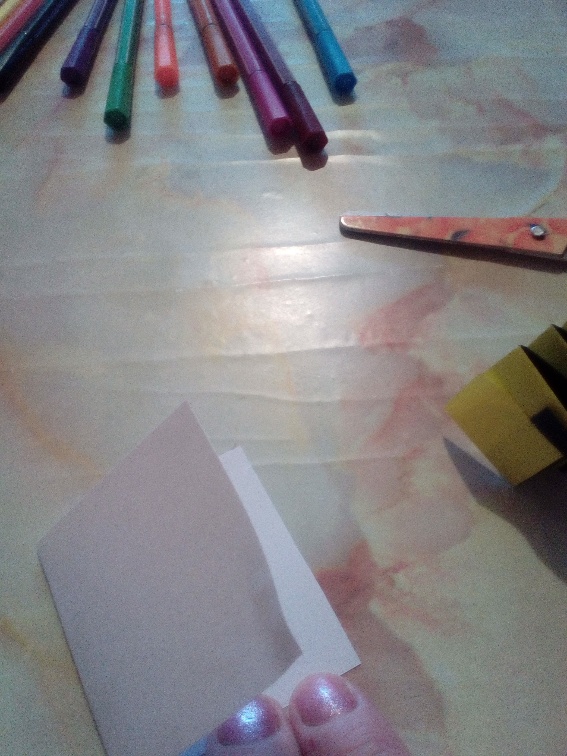 На верхней стороне листа рисуем фигуру ,похожую на шарик, и вырезаем данную фигуру, держа бумагу сложенной вдвое, «книжечкой»
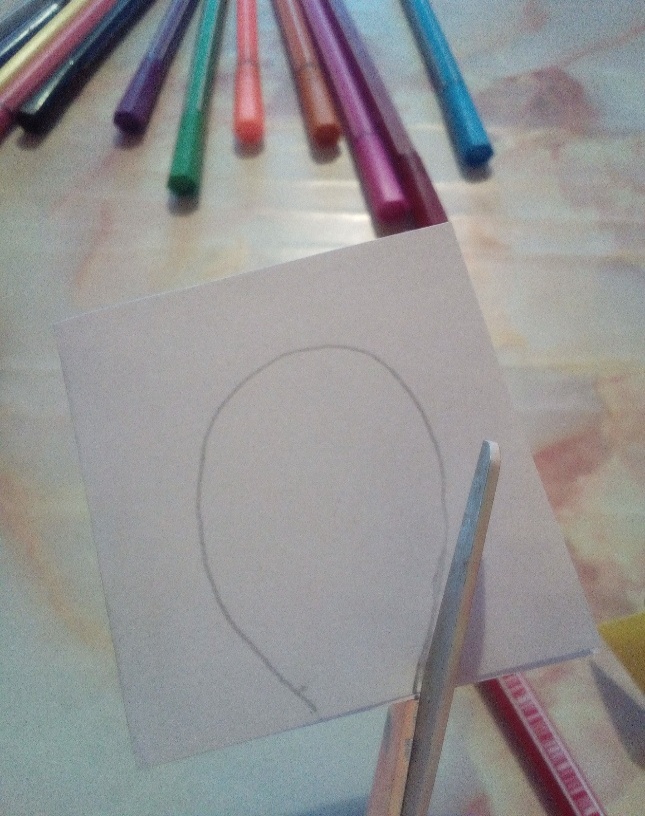 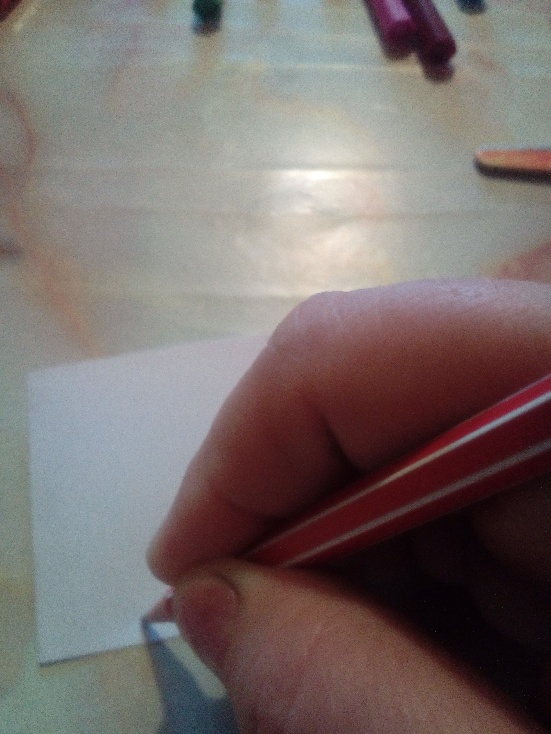 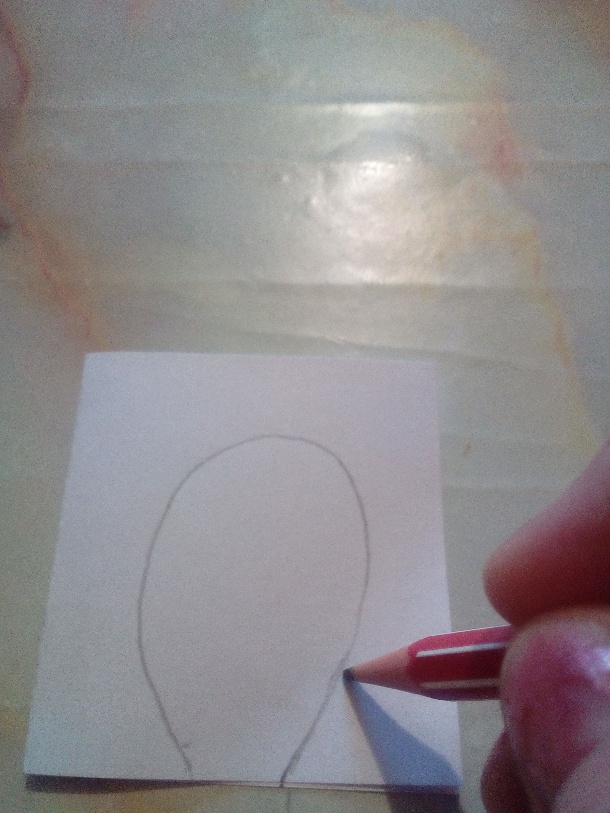 У вас должно получиться два крылышка для пчёлки.Нижний край у каждого крылышка намазываем клеем.
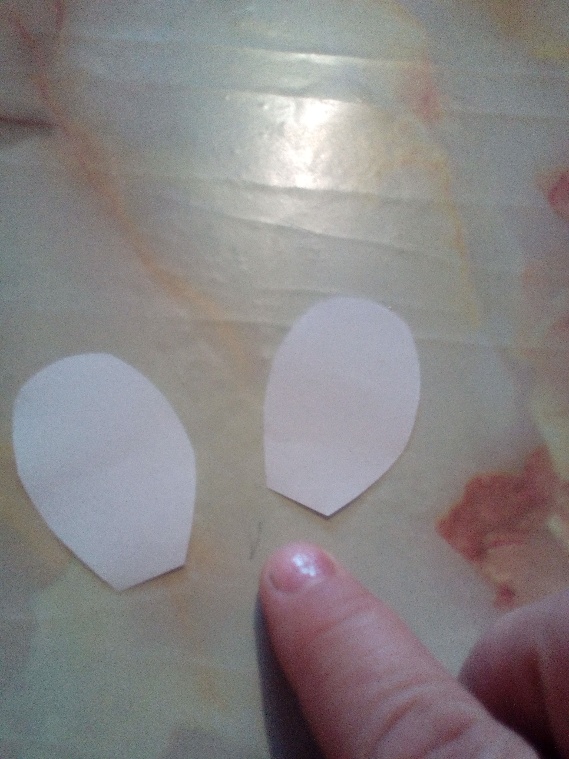 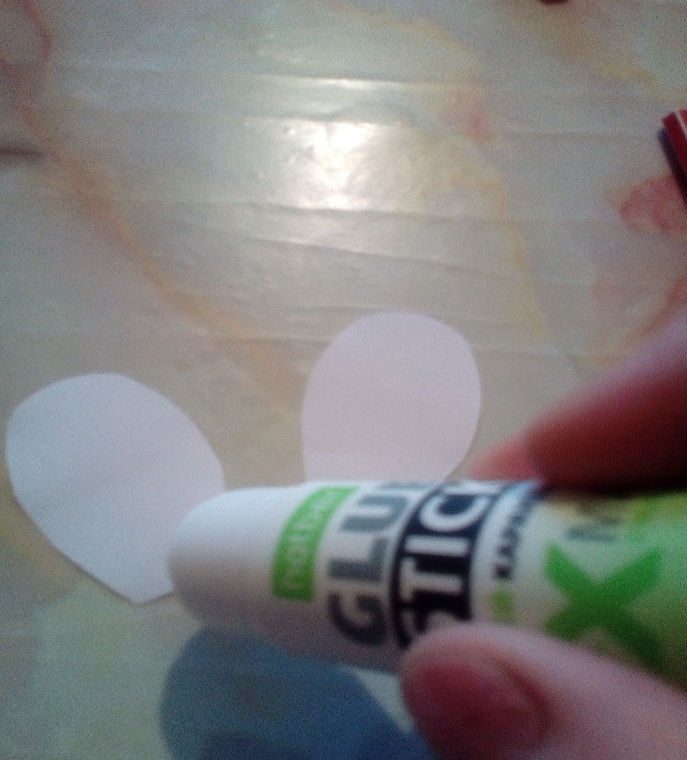 Вклеиваем каждое крылышко между ребрышками нашей «змейки! (см. фото)
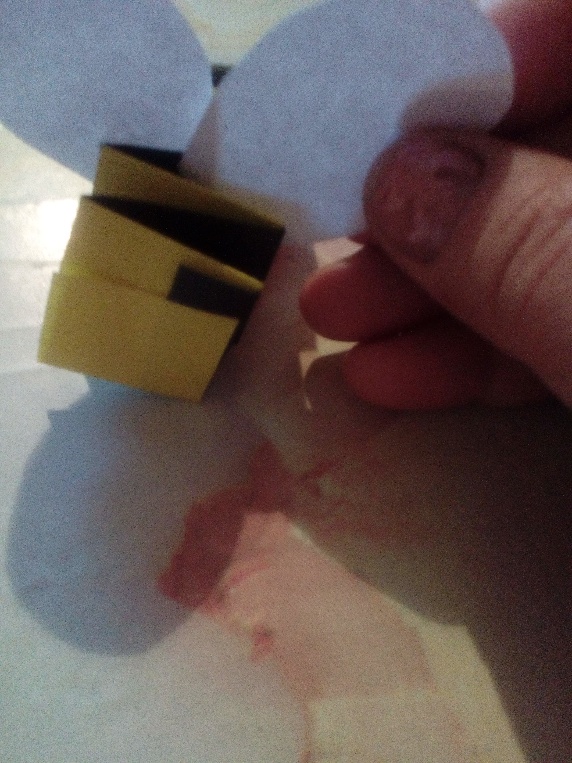 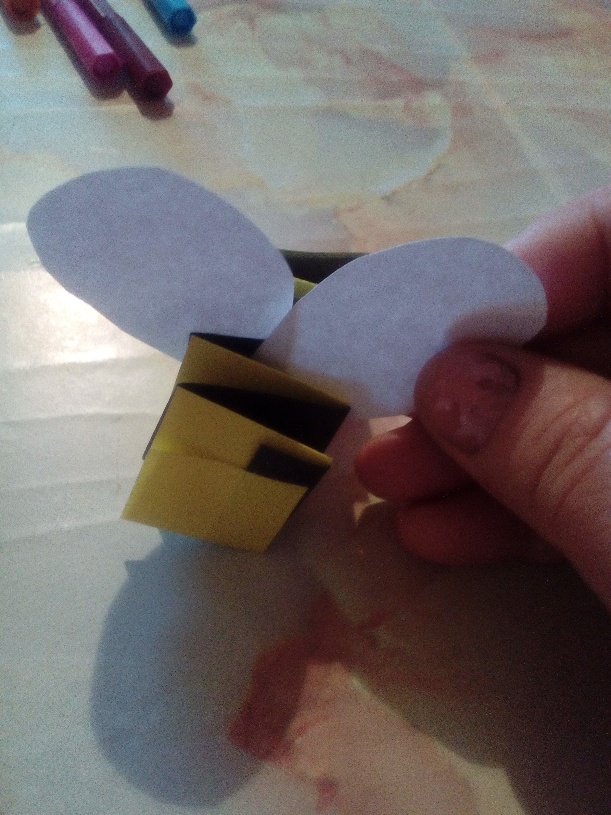 На маленьком белом прямоугольнике рисуем простым карандашом овал и вырезаем его.
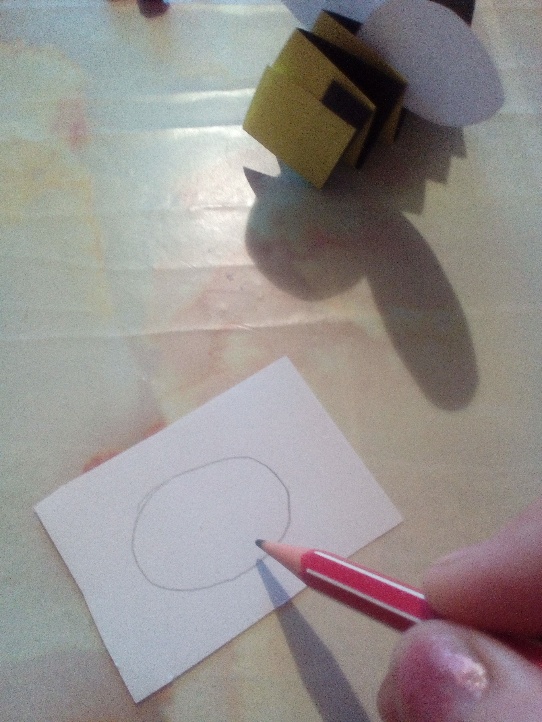 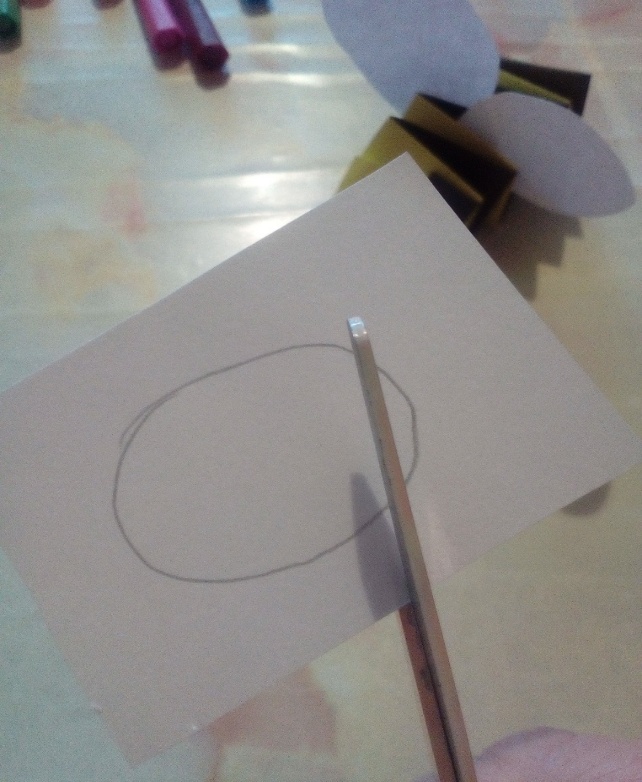 1.На вырезанном овале рисуем фломастерами мордочку пчелки.2.С изнаночной стороны мажем клеем.3.Наклеиваем на пчелку спереди.
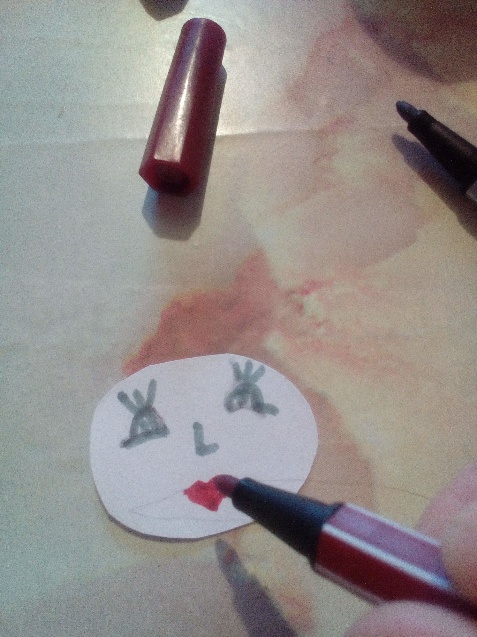 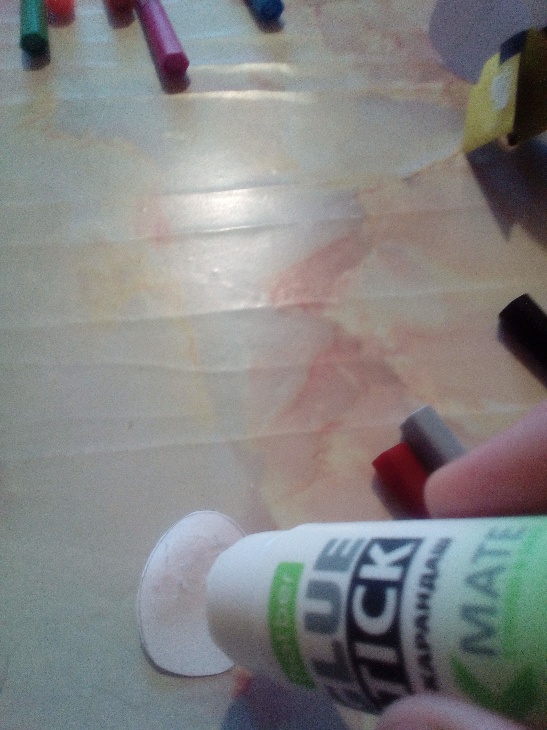 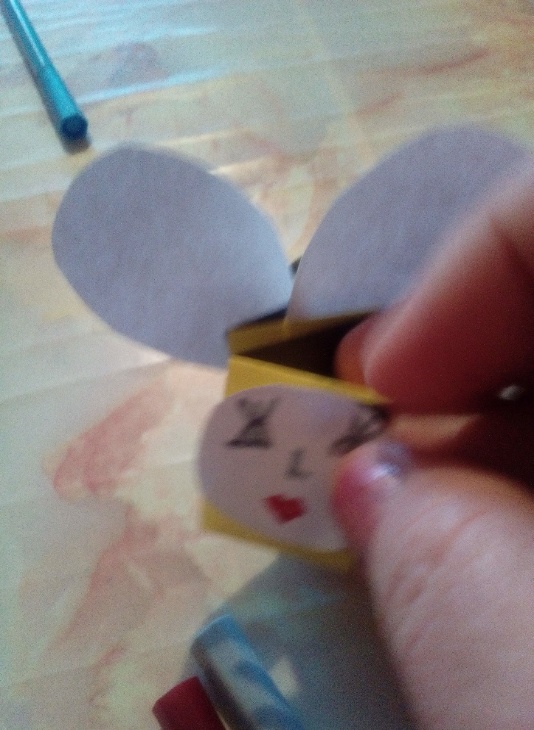 Наша пчёлка готова!
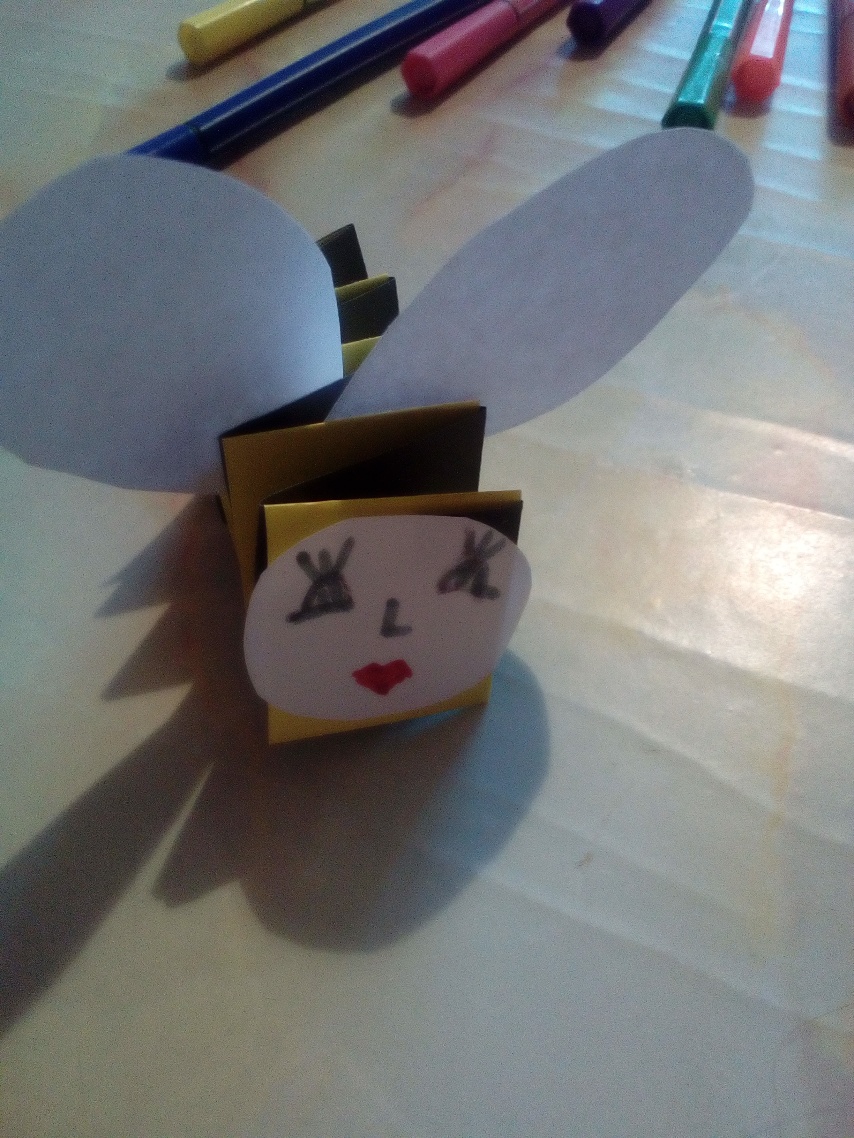 Так устроена природа:Нет без пчел в природе меда,Без цветочков нету пчел –Это я давно учел!Лета ждать уже недолго,Прилетай скорее пчелка,Дай мне с каждого цветкаКилограмма два медка.
До скорой встречи!
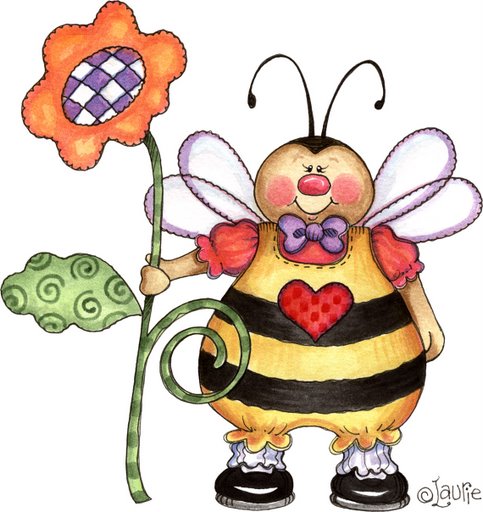